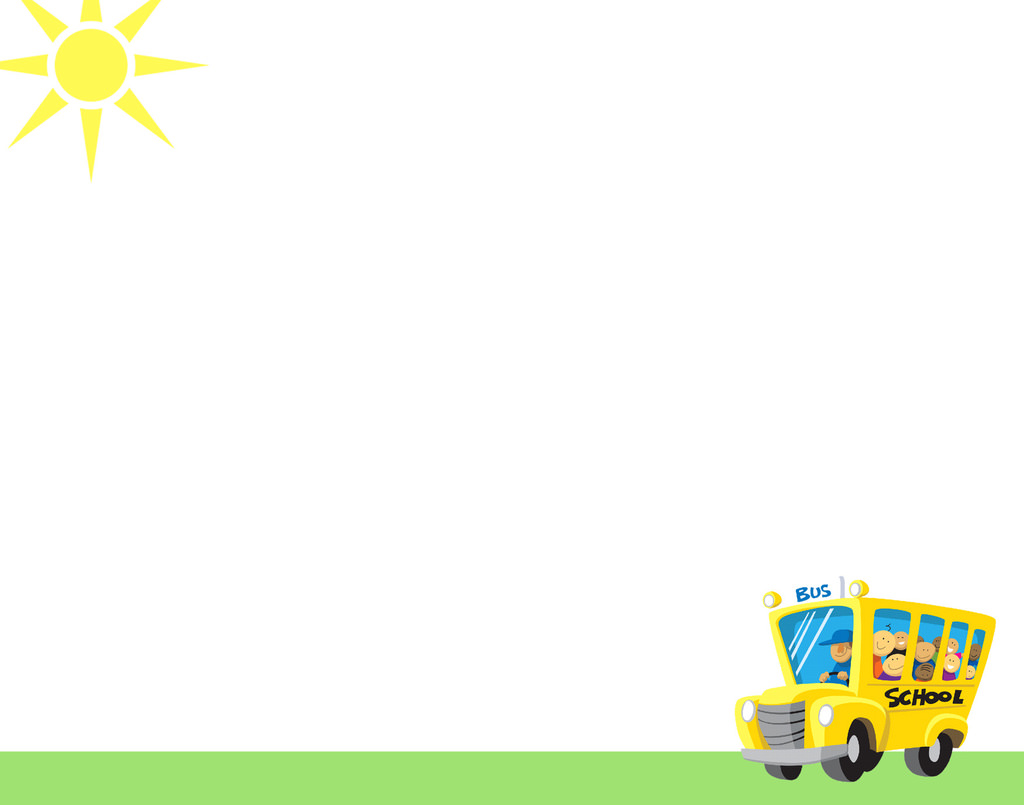 TRƯỜNG TIỂU HỌC NHƠN PHÚ

Chào mừng quý thầy cô về dự giờ lớp 1B

Môn: Đạo đức


Giáo viên: Trịnh Thị Hiếu
Thứ hai ngày 22 tháng 2 năm 2021
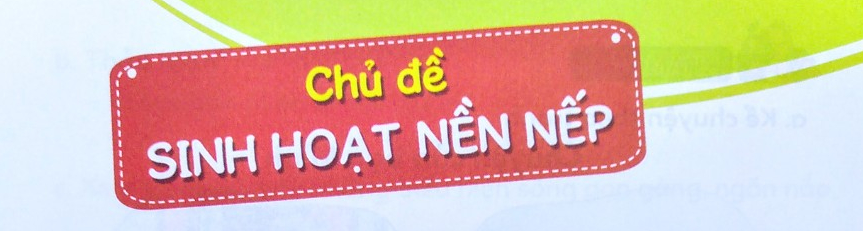 Thứ hai ngày 22 tháng 2 năm 2021
Bài 2
GỌN GÀNG, NGĂN NẮP
Thứ hai ngày 22 tháng 2 năm 2021
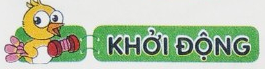 Em thích căn phòng trong tranh nào hơn?Vì sao ?
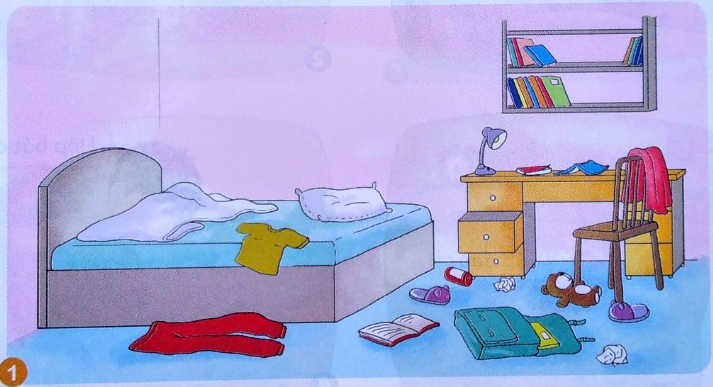 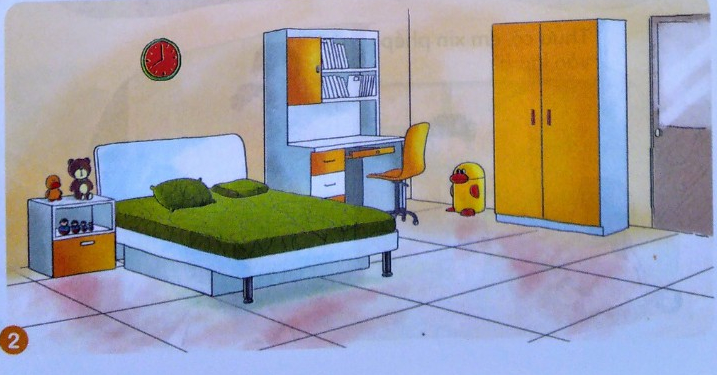 Thứ hai ngày 22 tháng 2 năm 2021
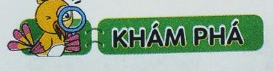 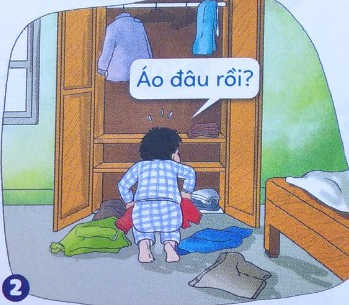 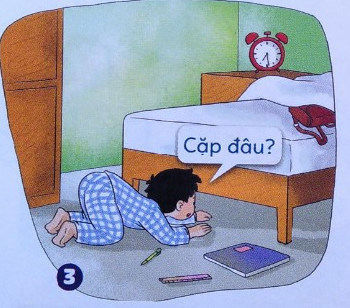 Thứ hai ngày 22 tháng 2 năm 2021
Tìm hiểu nội quy trường, lớp
-Nội quy trường, lớp quy định học sinh cần thực hiện những gì?
-Thực hiệnnội quy giúp ích gì cho học sinh trong học tập và các hoạt động khác ở trường, lớp?
Thứ hai ngày 22 tháng 2 năm 2021
b. Xem tranh và nhận xét
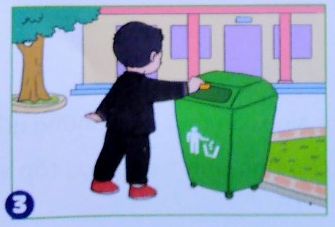 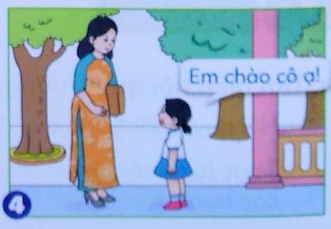 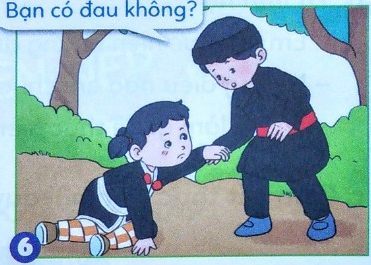 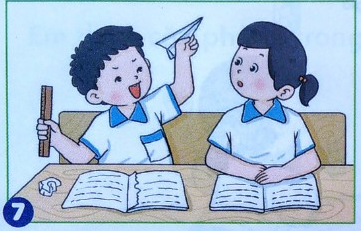 Thứ hai ngày 22 tháng 2 năm 2021
Các bạn hãy cùng tớ tham gia Xử lí tình huống nào!
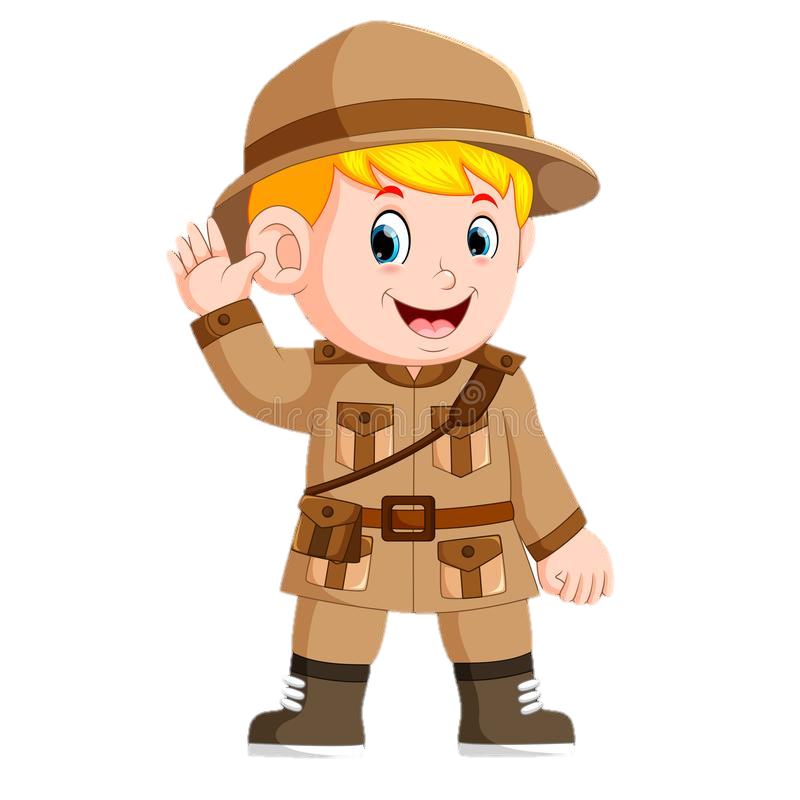 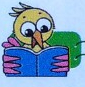 Em sẽ làm gì khi thấy bạn đùa nghịch trong giờ học?
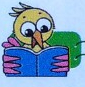 Giờ ra chơi, Lan lấy bánh ăn nhưng chưa biết bỏ giấy gói ở đâu.Nếu là Lan, em sẽ làm gì?
Thứ hai ngày 22 tháng 2 năm 2021
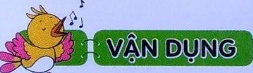 Cảm ơn các bạn nhé.
Cảm ơn các bạn nhé.
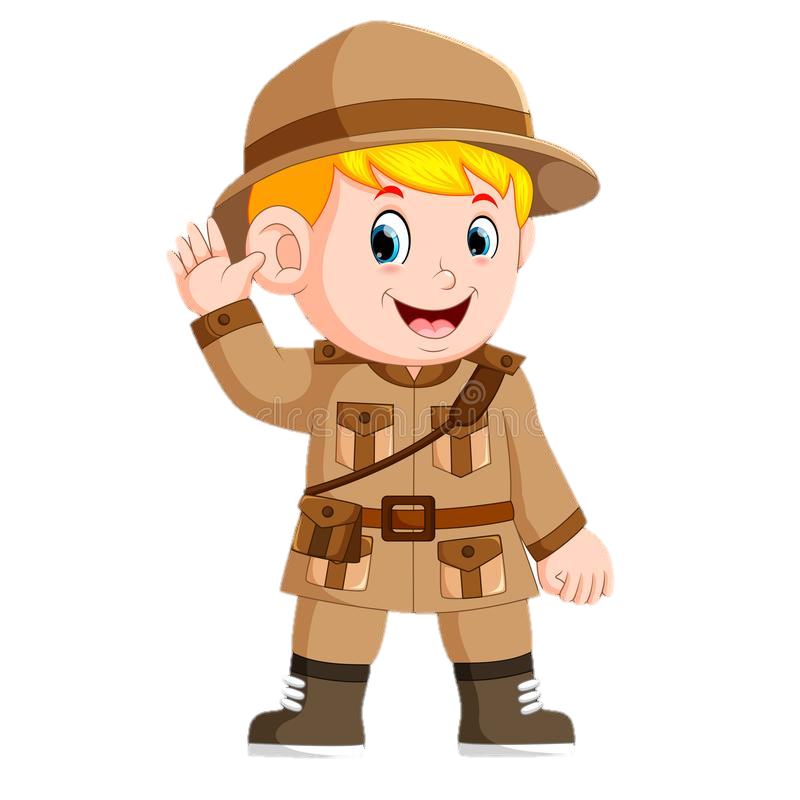 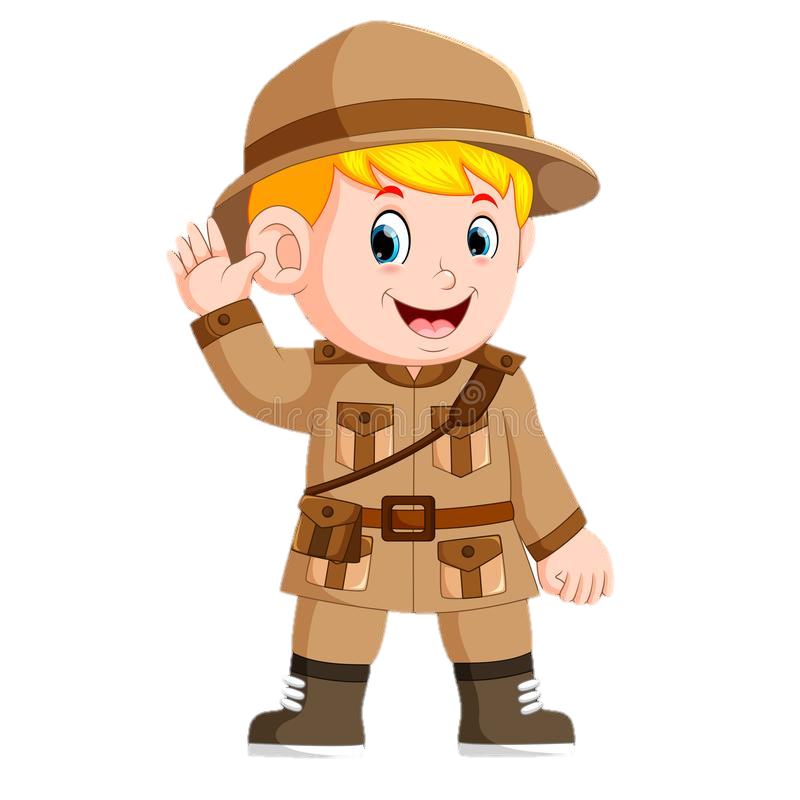 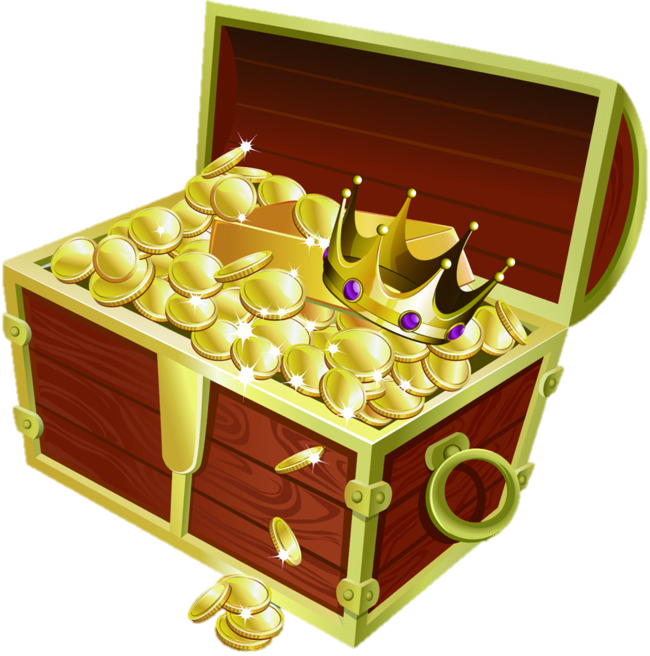 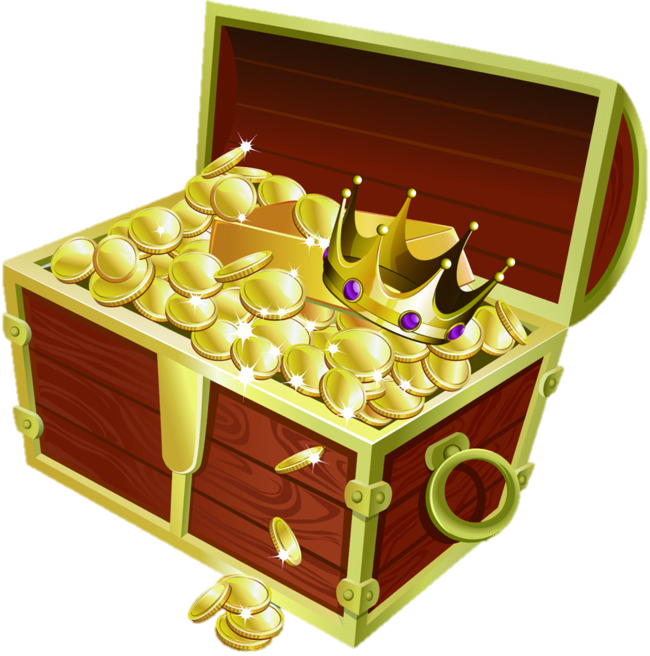 CẢM ƠN QUÝ THẦY CÔ ĐÃ LẮNG NGHE
KÍNH CHÚC QUÝ THẦY CÔ NHIỀU SỨC KHỎE